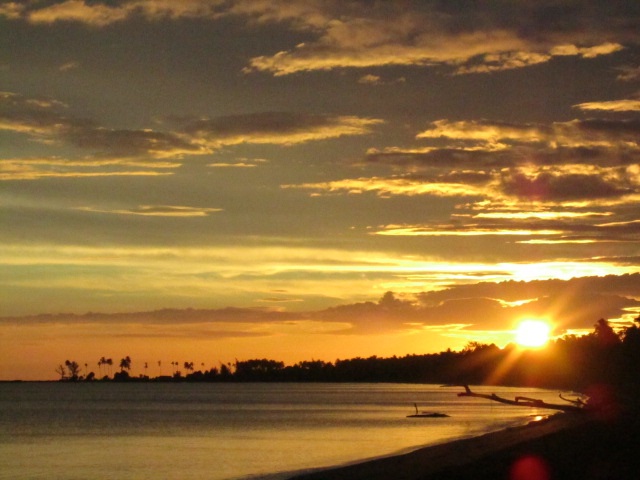 Independent personal pronouns and inclusory constructions in Kove
Hiroko Sato
Fellow of NEH – NSF
University of Hawaiʼi at Mānoa
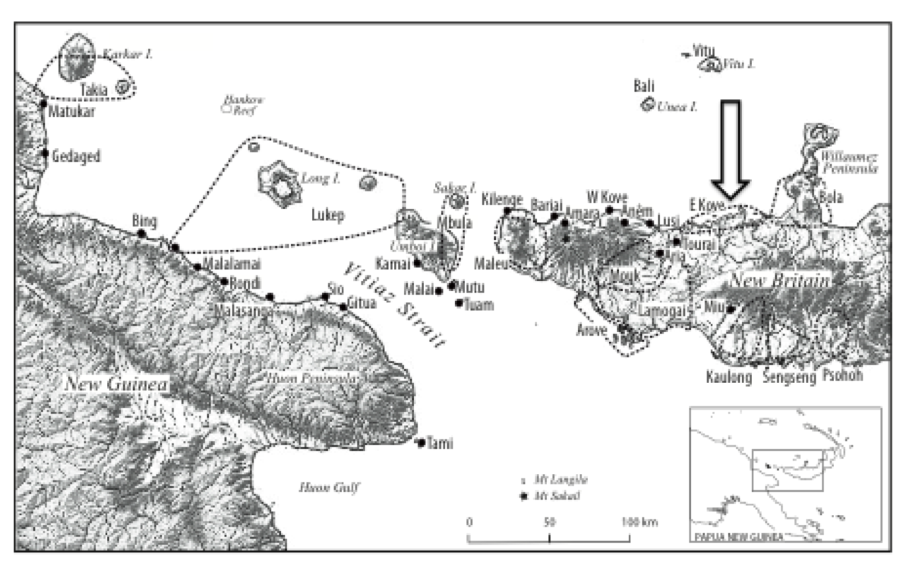 (Cited from Ross 2013)
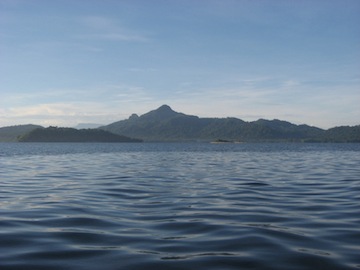 Kove area (known as Kombe)
Austronesian language
Subject – predicate 
	(1) sbj[Kekele	 	Kapo	ai-a]				prep[i-eno].
		child		Kapo	3sg.poss-a.poss		    3sg.sbj-sleep
		‘A child from Kapo will sleep/is sleeping/sleeps/slept.’
	(2)	[Mate	ai-a						watai-nga]		[tangi-ra		
		death	3sg.poss-possa.mrk 	know-nmlz		cry-nmlz	
		taule				ti-pupu].
		trumpet.shell		3pl.sbj-blow
		‘The sound of the trumpet shell is a sign of death’ (lit., ‘Knowing of 			death is the cry of a trumpet shell.’) 

SV and AVO
Nominative – accusative patter
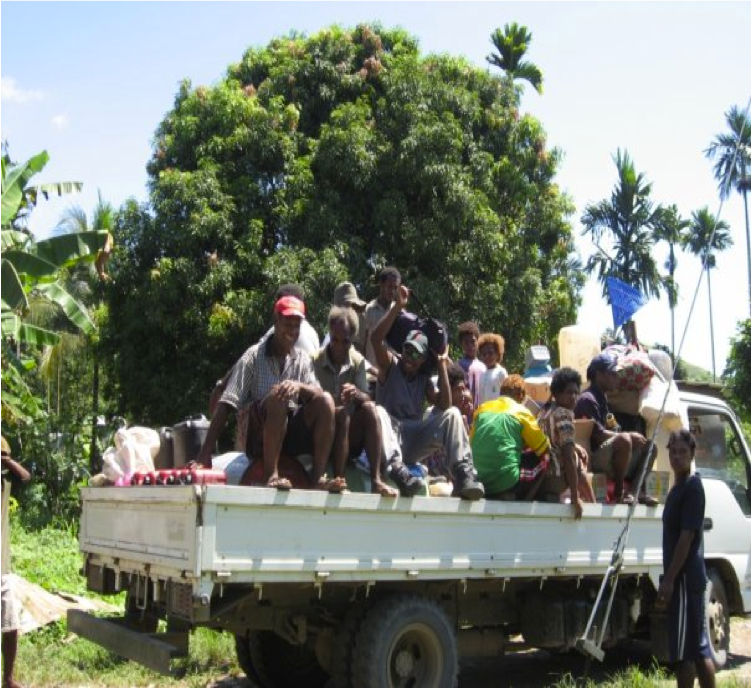 (Yau)				nga-so-sohi							moe.
	1sg					1sg.sbj-red-remove					pandanus
	‘I am removing the edge of pandanus leaves.’ (lit., ‘I am removing pandanus.’)’
 
 Avava		i-lua-i					gha			i-nama.
	 Avava			3sg.sbj-return-intr	svu				3sg.sbj-come
	‘Avava came back.’ 
 
Malo							i-kua.
	clothes						3sg.sbj-wet
     ‘The clothes became wet.’ 
 
Malo							ti-kua.
      clothes						3pl.sbj-wet
     ‘The clothes became wet’
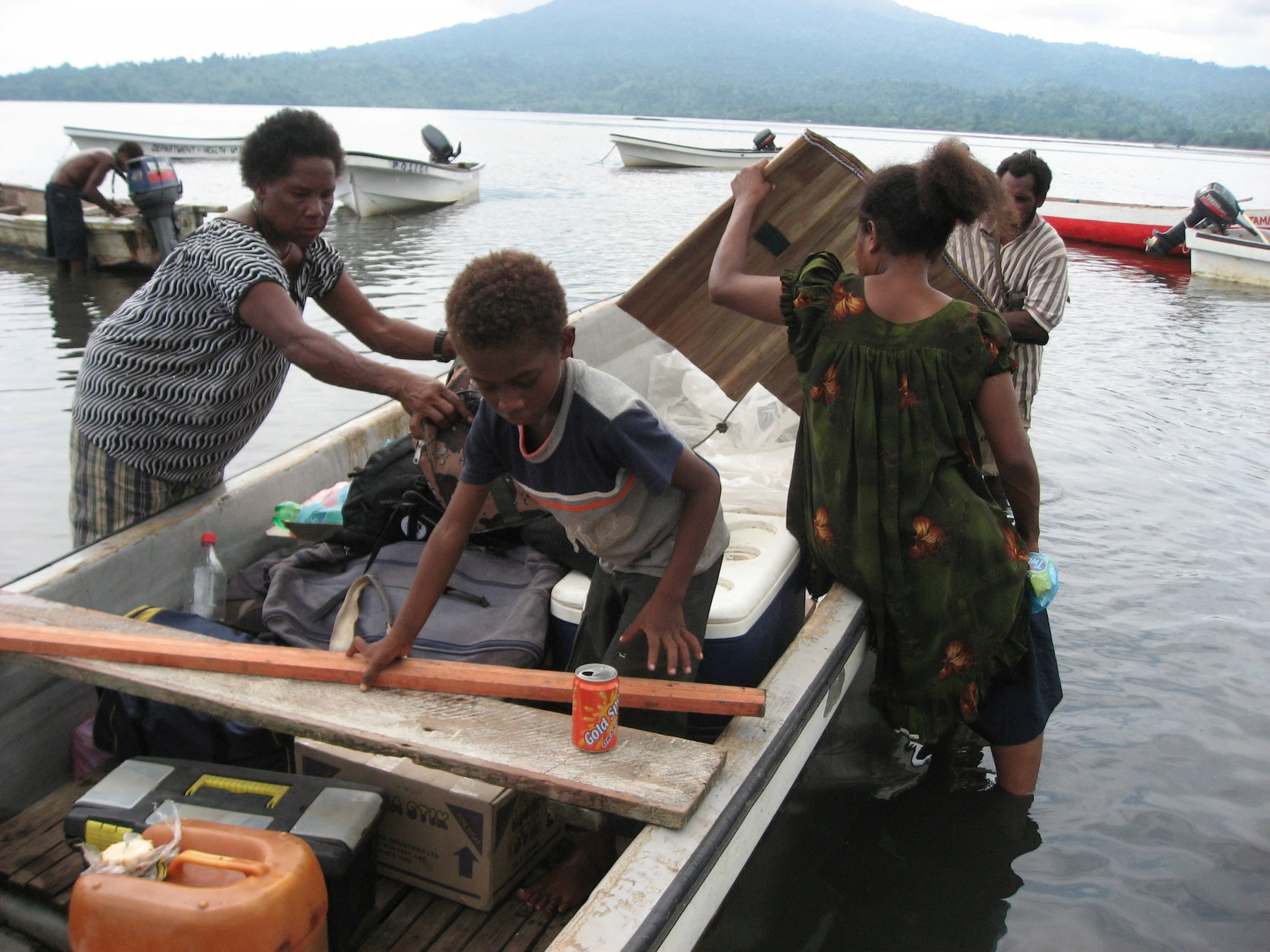 (7) Neti				i-hau-ghau				noha.	
       Neti				3sg.sbj-hit-1sg.obj		yesterday
      ‘Neti hit me yesterday.’

(8) Yau		nga-lua-ghau			gha			nga-nama		noha.
       1sg		1sg.sbj-return-1sg.obj	svu			1sg.sbj-come	yesterday
	‘I came back yesterday.’
 
(9) Neti			i-pa-ghau				niu					noha.
      Neti			3sg.sbj-give-1sg.obj	coconut			yesterday
      ‘Neti gave me a coconut yesterday.’
 
(10)Neti	i-pasolani		vula				pa-ghau		noha.
	Neti	3sg.sbj-show	shell.necklace		prep-1sg.obj	yesterday
	‘Neti showed a shell necklace to me yesterday.’
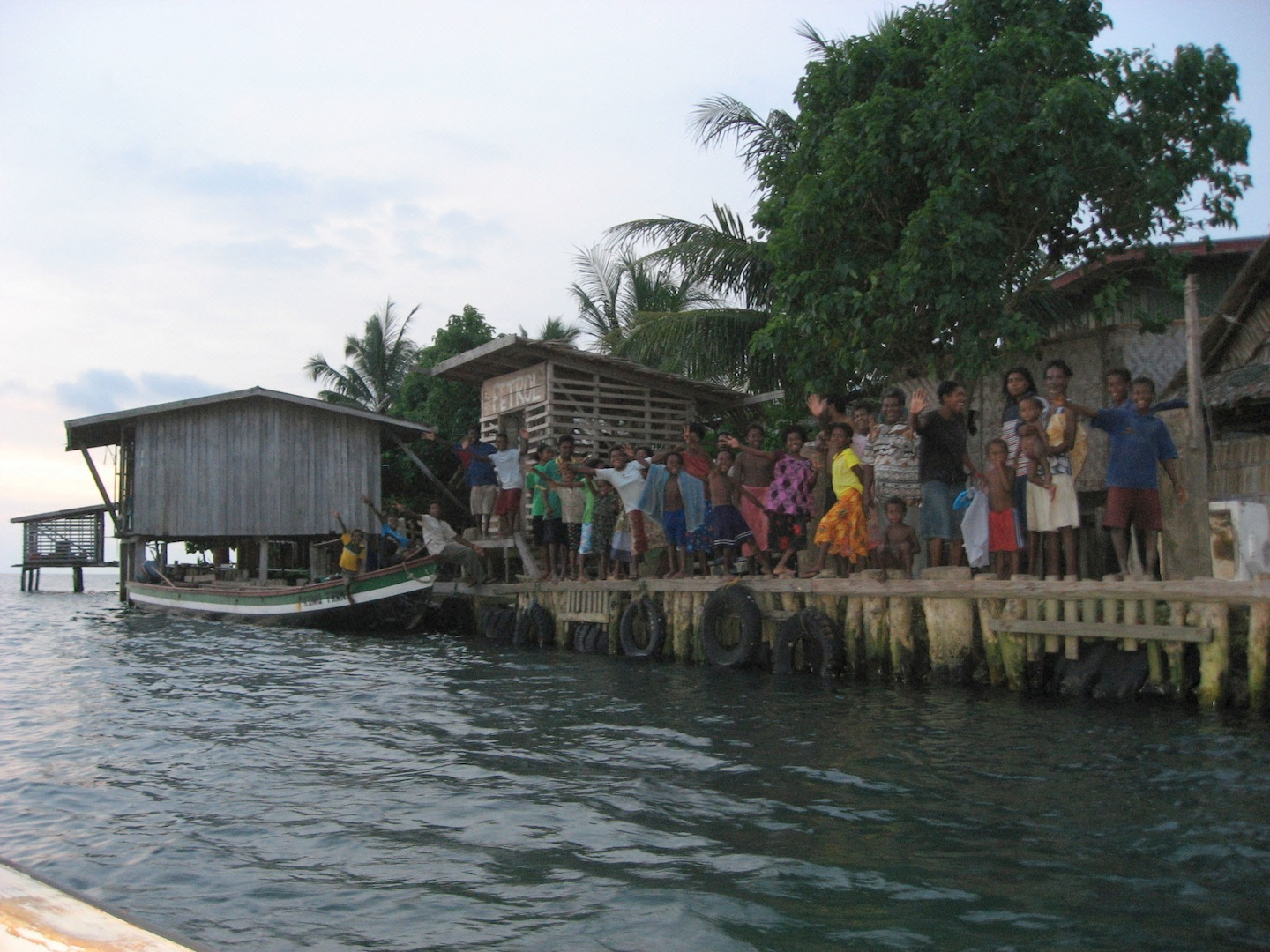 Neti		i-hau				veai				noha.
	  Neti		3sg.sbj-hit			3sg					yesterday
	  ‘Neti hit him / her yesterday.’

(12) Yau		nga-pa-ni				niu				noha.
	   1sg		1sg.sbj-give-3sg.obj	coconut		yesterday.
	    ‘I gave him / her a coconut yesterday.’

(13) Yau	nga-pasolani	vula				pa-ni			noha.
	   1sg	1sg.sbj-show	shell.necklace	prep-3sg.obj	yesterday
	   ‘I showed a shell necklace to him / her yesterday.’
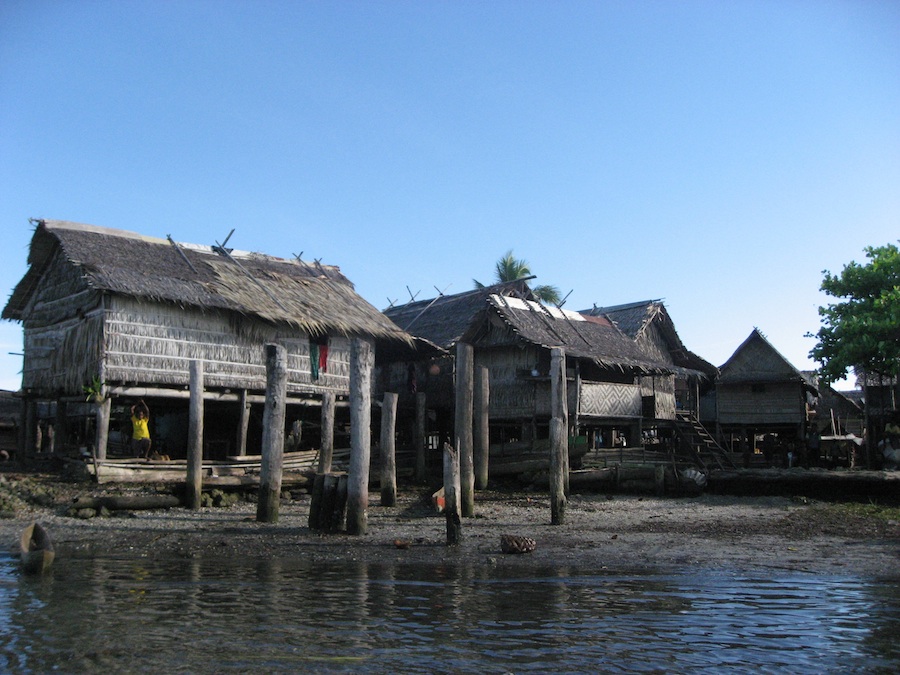 *Neti	i-hau-ghau			yau					noha.
	   Net	3sg.sbj-hit-1sg.obj	1sg					yesterday
	   (‘Neti hit me yesterday.’)

* Neti	i-pasolani		vula			pa-ghau		yau		 noha.
	    Neti	3sg.sbj-show	shell.necklace	prep-1sg.obj		1sg		yesterday
	   (‘Neti showed a shell necklace to me yesterday.’) 

(16)	Neti		i-hau-ri				pana		Kapo		noha.				Neti		3sg.sbj-hit-3pl.obj	people		Kapo		yesterday
	‘Neti hit people from Kapo village yesterday.’
			
(17) Neti		i-pasolani			vula			pa-ri				
	 Neti		3sg.sbj-show		shell.necklace	prep-3pl.obj	

	pana			Kapo.
	people			Kapo
	‘Neti showed a shell necklace to people from Kapo.’
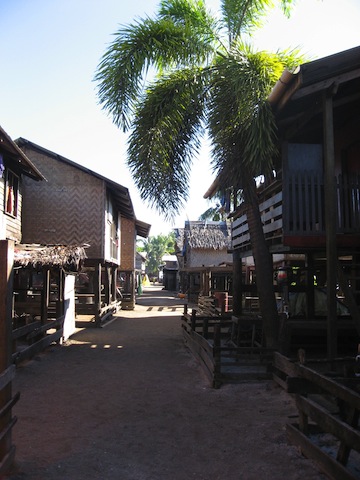 (yau)						ahe-ghu
	  1sg							leg-1sg.poss
	   ‘my leg’

tamine					ai-ahe
	  woman				3sg.poss-leg
	  ‘a woman’s leg’
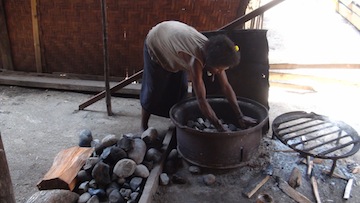 (20) (Yau)					a-ghu							haninga
	1sg					a.poss-1sg.poss				food
	‘my food (for eating)’
 
(21) luma				ai-a									galaru	
	house				3sg.poss-a.poss						floor
	‘the floor of a house’
 
(22) (Yau)					le-ghu							malo
	 1sg					le.poss-1sg.poss				clothes
	 ‘my clothes’

(23) tamine				e-le						uraghe
	  woman				3sg.poss-le.poss			knife
	  ‘a woman’s knife/the woman’s knife’
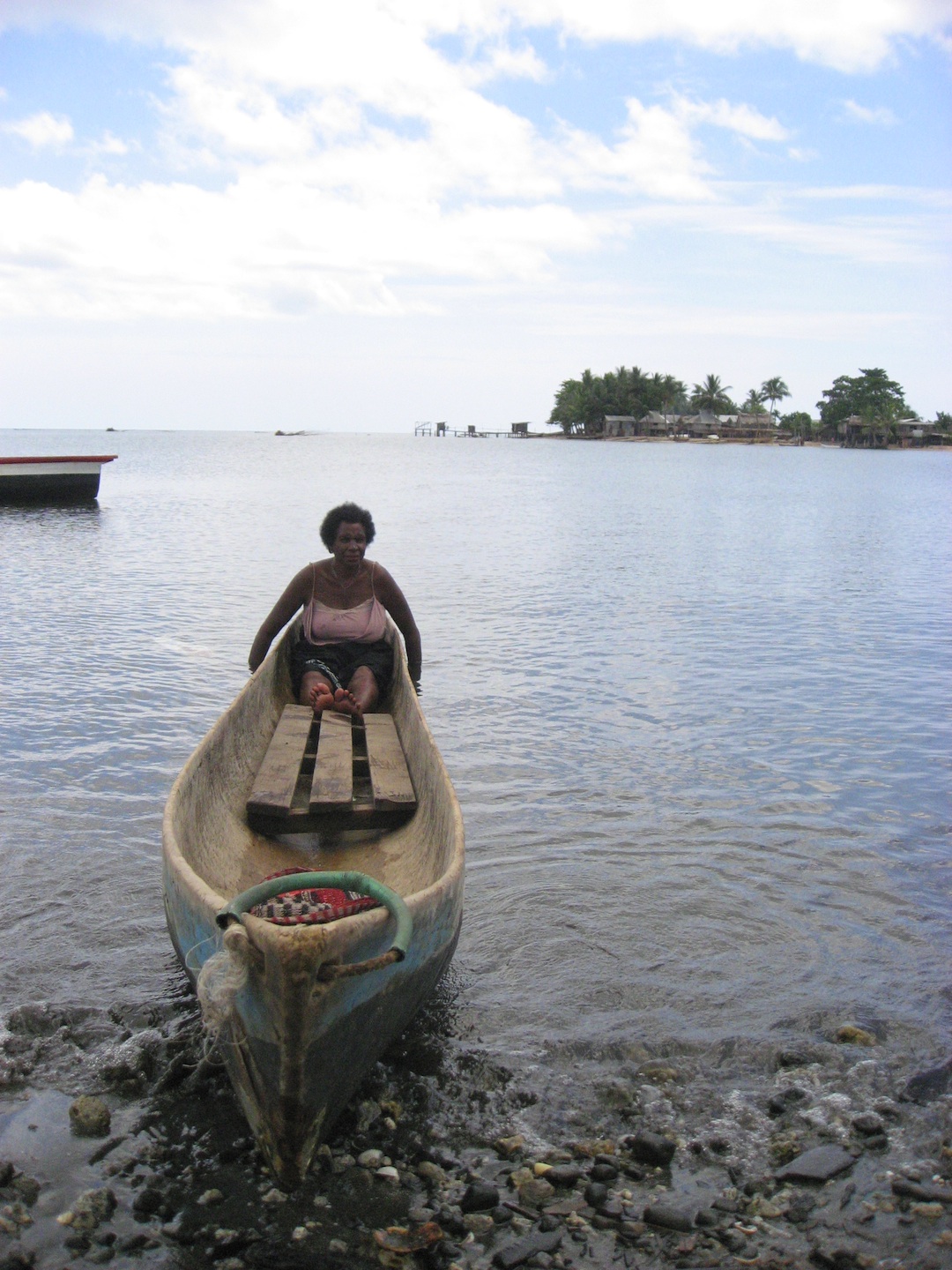 (24) Veai			i-hau				Neti				noha.
	 3sg			3sg.sbj-hit			Neti				yesterday.
	‘He / She hit Neti yesterday.’
 
(25) Veai			tamine				Kove			ai-a.
	 3sg			woman			Kove			3sg.poss-a.poss
	‘She is from Kove.’ (lit., ‘She is a woman of Kove.’)
 
(26) Veai					ai-tama
 	3sg						3sg.poss-father
	‘his / her father’
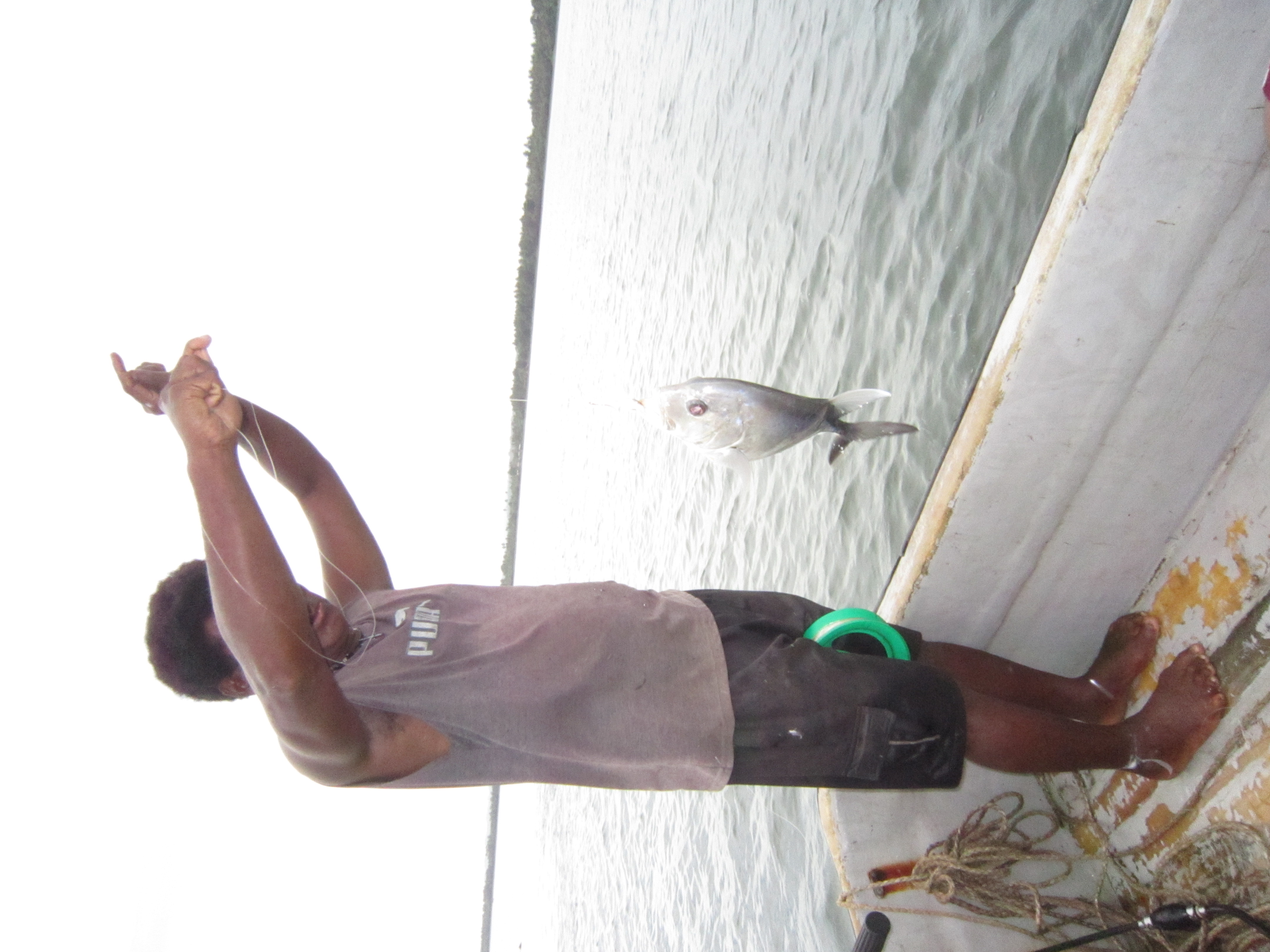 (27) Neti				i-hau					veai			noha.
	 Neti				3sg.sbj-hit				3sg				yesterday
	‘Neti hit him / her yesterday.’
 
(28) *Neti 			i-hau				yau			noha.
	 Neti			3sg.sbj-hit			1sg				yesterday
	(‘Neti hit me yesterday.’)
 
(29) *Neti		i-oli			tue			pa			yau	noha.
	  Neti		3sg.sbj-buy		clam 		prep		1sg		yesterday
	  (‘Neti bought clams from me yesterday.’)
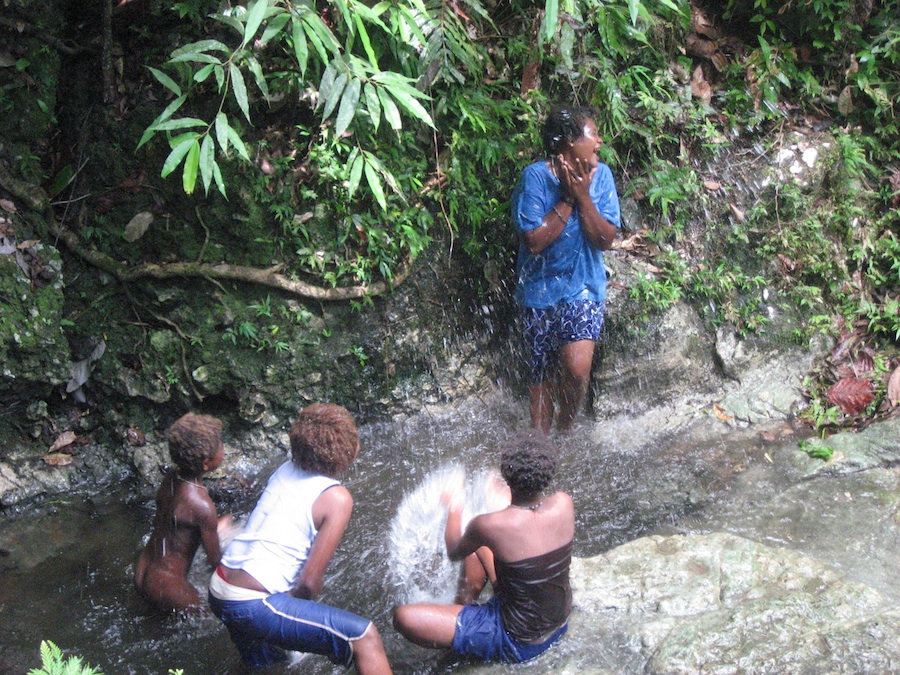 (30)Ta		yangera				ya-la					Kimbe.
	 fut		1group.excl			1pl.excl.sbj-go		Kimbe
       ‘We will go to Kimbe.’ (‘we’ = members of different families)

(31) Ta		yai					ya-la					Kimbe.
	   fut		1pl.excl			1pl.excl.sbj-go		Kimbe
        ‘We will go to Kimbe.’ 
	   (‘we’ = members of one family)

(32) Yahua				le-mai					kaua.
	  1du.excl			le.poss-1pl.excl		dog
	  ‘Our (dual) dog.’
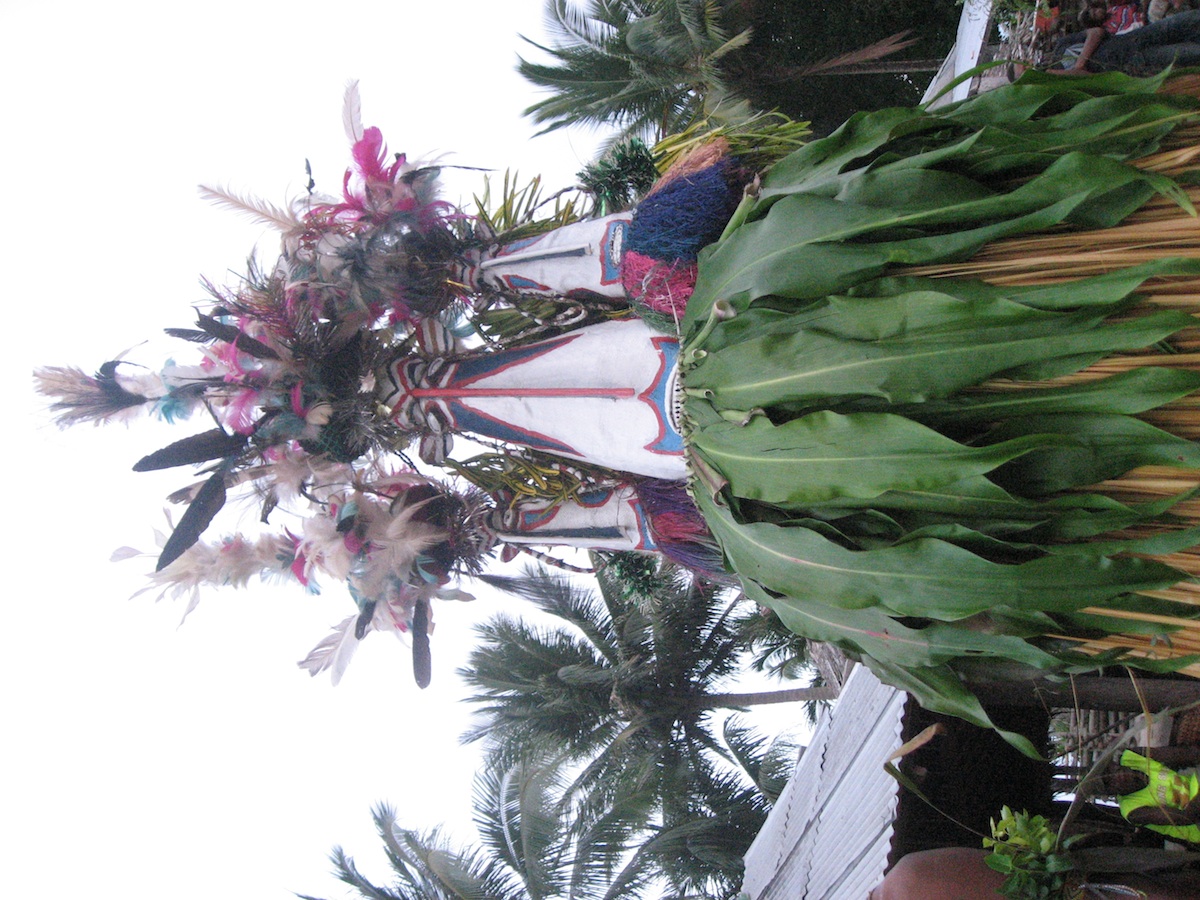 *Neti			i-hau-ghau					yau				noha.
	   Neti			3sg.sbj-hit-1sg.obj			1sg				yesterday	  	  (‘Neti hit me yesterday.’)

 *Neti		 i-pasolani		vula				pa-ghau			  
 	  Neti    	 	3sg.sbj-show	shell.necklace	prep-1sg.obj		
		
	   yau		 noha
	   1sg		yesterday	
	   (‘Neti showed a shell necklace to me yesterday.’)

Neti		i-hau-gh	ai					yahua				noha.
	 Neti		3sg.sbj-hit-1pl.excl.obj		1du.excl				yesterday
	‘Neti hit the two of us yesterday.’
	
Neti		i-pasolani			vula					pa-ghai
	Neti			3sg.sbj-show		shell.necklace		prep-1pl.excl.obj

	yangera		 	noha.
	1group.excl 		yesterday	
	(‘Neti showed a shell necklace to me yesterday.’)
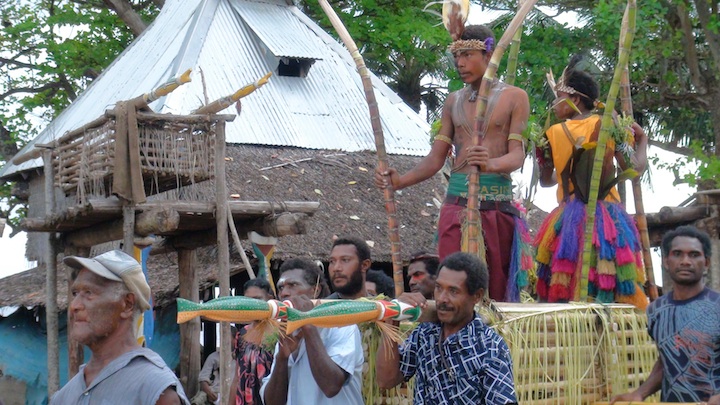 (37) *?Neti		i-hau					yai			noha.
		Neti			3sg.sbj-hit			1pl.excl		yesterday
		(‘Neti hit the two of us yesterday.’)

  Yai			yangera				ya-hau-ri			
	   1pl.excl	1group.excl		1pl.excl-hit-3pl.obj					
		pana						Nutu.	
		people					Nutu
		‘We hit people from Nutu.’
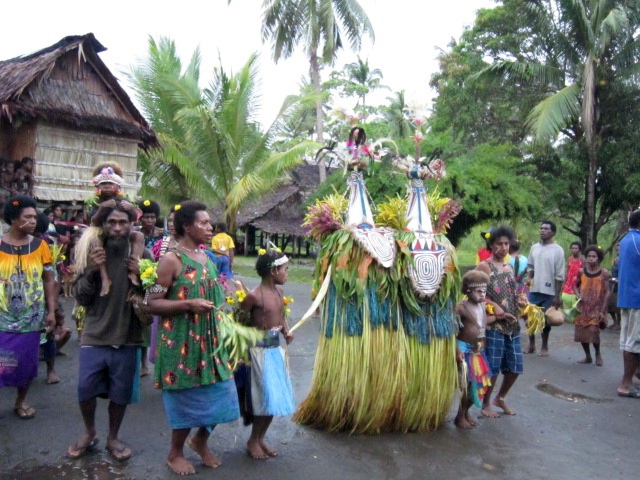 yahua						Neti
	  1du.excl						Neti
	 ‘Neti and I’
 
 Yangera			Neti		ya-la			tuanga		yai.
 	 1group.excl		Neti		1pl.excl-go	village		loc
	 ‘We, including Neti, went to a village.’		

(41) *Neti					yahua
	   Neti						1du.excl

(42) Yangera		kaua		ya-la				tuanga			yai.
	 1du.excl		dog		1du.excl-go		village			loc
	 ‘We, including a dog, went to the village.’
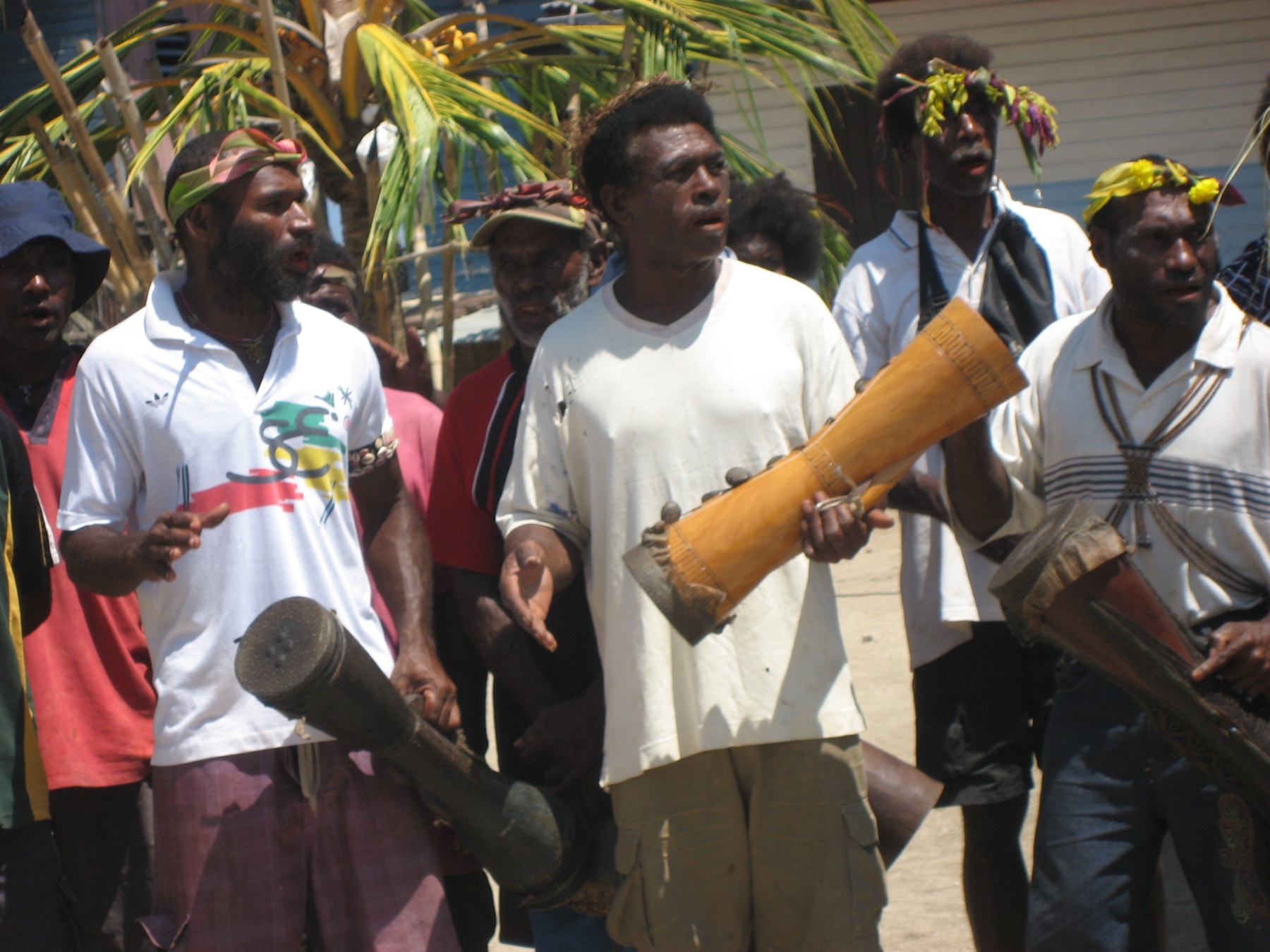 Pana		Nutu	ti-hau-gha				yangera		Talawa.
	 people	Nutu	3pl.sbj-hit-1pl.excl.obj1group.excl	Talawa
	‘People from Nutu hit us, including people from Talawa.’
 
(44) Yahua		Neti				ya-la					Kimbe.
	 1du.excl		Neti				1pl.excl-go			Kimbe
	 ‘Neti and I went to Kimbe.’
 
(45) Amihua			sei							a-nama?
	 2du				who.sg					2pl.sbj-come
 	‘Who did you come with?’ (lit., ‘You including who came?’)
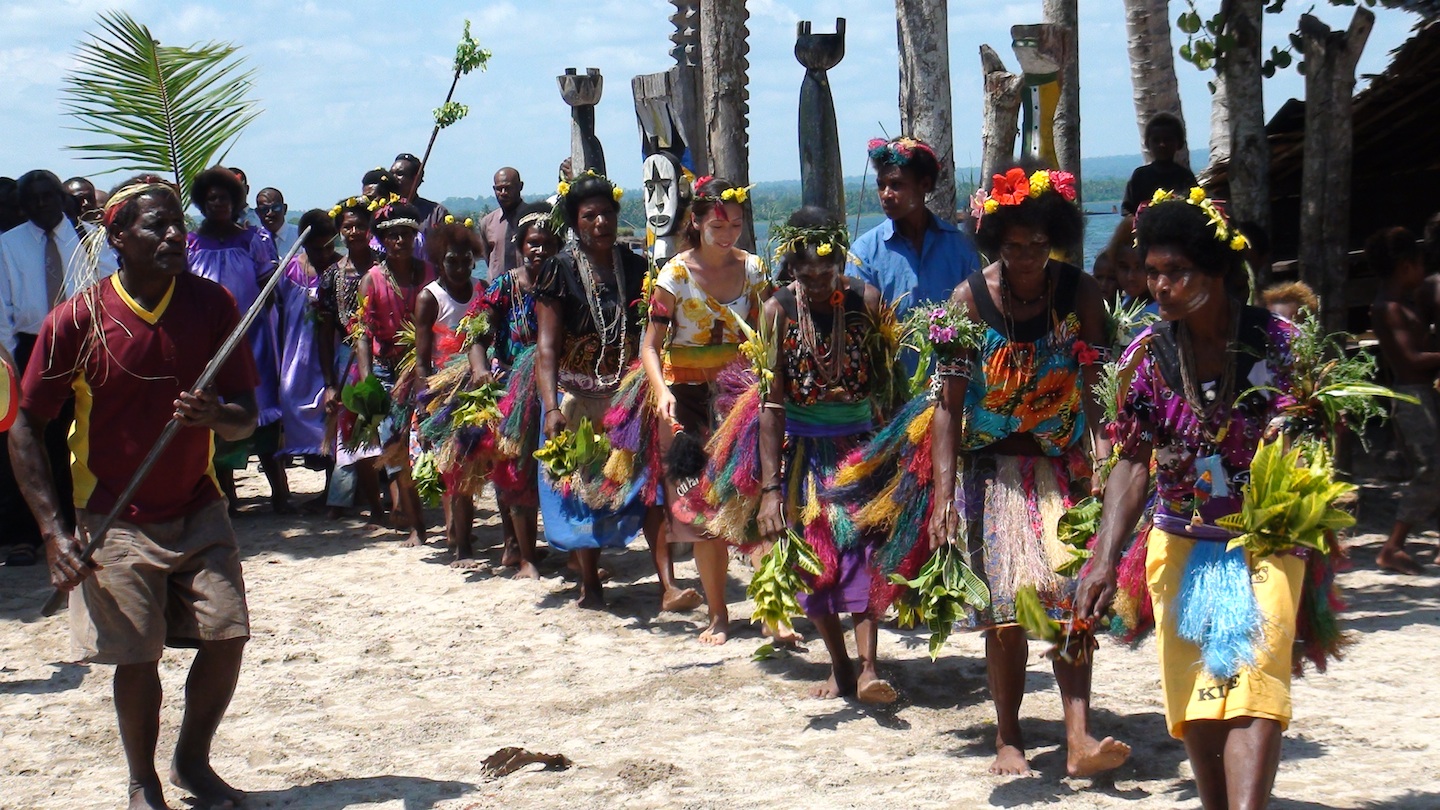 (46) Donga		i-pasolani-ghai						yahua			Neti		Donga		3sg.sbj-show-1pl.excl.obj			1du.excl		Neti		 
	nga			Hawaii				ai-anunu.
	prep		Hawai‘i				3sg.poss-picture
	‘Donga showed Neti and me a picture of Hawai‘i.’
(47)	 Atoa			i-pa-ri					asihua		Neti		tue.
	grandmother	3sg.sbj-give-3pl.obj		3du			Neti		clam 
	‘The grandmother gave him / her and Neti clams.’ 
Yau			nga-oli				tue				pa-ri	
	1sg			1sg.sbj-buy			clam 			prep-3pl.obj	

	asingera			Elsi.
	3group				Elsi
	‘I bought clams for them, including Elsi.’
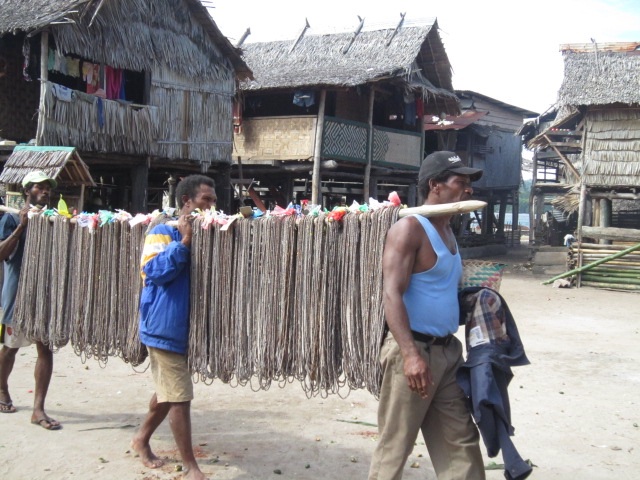 (49) tangera		Neti		a-ra							tue
	  1group.incl	Neti		a.poss-1pl.incl.poss		clam 
	‘Our (including Neti’s) clams’
 
(50)*Asiri	ti-roa-ri							asingera	Neti?
	  3pl		3pl.sbj-sit.down-3pl.obj	3group		Neti
	 (‘Did they, including Neti, sit down?’)
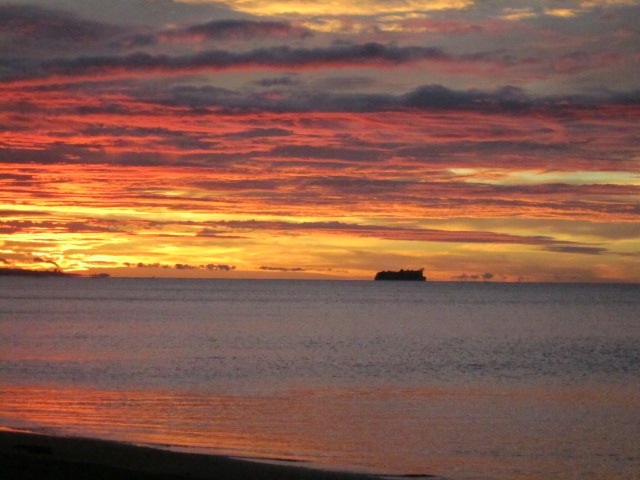 References
Blust, Robert A. 2009. The Austronesian languages. Canberra: Pacific linguistics.

Bhat, Darbhe Narayana Shankara. 2004. Pronouns. Oxford and New York: Oxford University Press.

Lichtenberk, Frantisek. 2000. Inclusory pronominals. Oceanic linguistics 39: 1-32. 

Ross, Malcolm. 2013. Reconstructing the history of contact in northwest New Britain: inheritance and contact. The journal of historical linguistics 3.